5 rollen van de docent : verdieping
Kijk eens in de spiegel

Ad van Andel
Welkom
Kennismaking
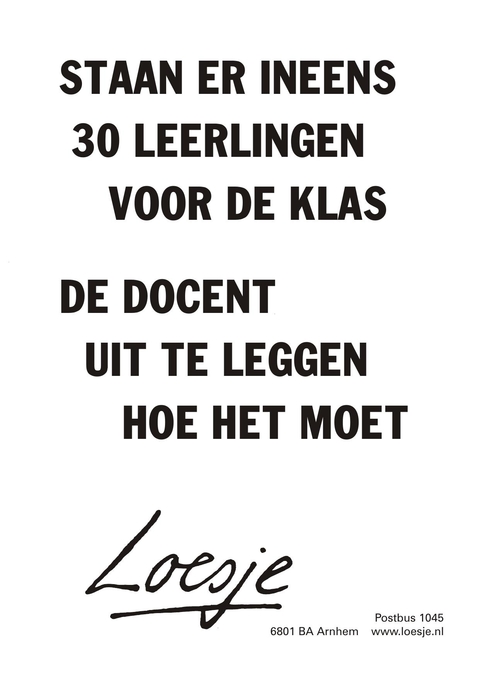 Analyse
Voer een gesprek met 1 collega:
Hoe wordt op jouw school de rol van mentor gezien ?
Wat gaat goed ?
Wat kan beter ?
Gemeenschappelijke taal: 5 rollen
Onderlegger: Levinas, Stevens en Korthagen 
Hand-out; 5 rollen reflectie
Analyse: Wat gebeurt er met jouw mentorgroep op school als je kijkt naar de 5 rollen ?
Positie van de leraar/mentor:
Topsport
Alle ogen op kwatta
Er is meer dan kennis overdracht

Status oefening en positie inname
Foto opdracht
Oe
Werken met beelden:
Links: 			Rechts
Spraak				beelden
Taal				afbeeldingen
Logica				verbeeldingskracht
Rekenen				kleuren
Getallen			ritme
Volgorde			muziek
Stap voor stap		patronen
Ratio				intuitie
Talent
Talent betekent niets, als er geen acties aan verbonden worden. 
Waar of niet ?
Kies twee foto’s die iets zeggen over jou zelf. (kwaliteiten, waarden, vaardigheden, passies
Talent
We zitten in een kring
Per deelnemer 2 minuten voor:

Toelichting op jouw keuze
1 ding klopt niet.

Wat is de ‘leugen’ ? Stel vragen. Mag alleen met ja of nee antwoord geven
Samen als mentoren elkaar sterker maken
Oefening overtuigen
Bereidheid tot delen
Open stellen
Kwetsbaar 
Elkaar als deskundige durven zien
Wat ik nog niet kan, mag ik zien van een ander of krijgen van een ander. 
Hand-out: De dialoog kaart
Feitelijk waarnemen
Tatort

Topologische vragen

Niet oordelen

Vragen stellen in dienst van de ander
Gesprekscontinuüm
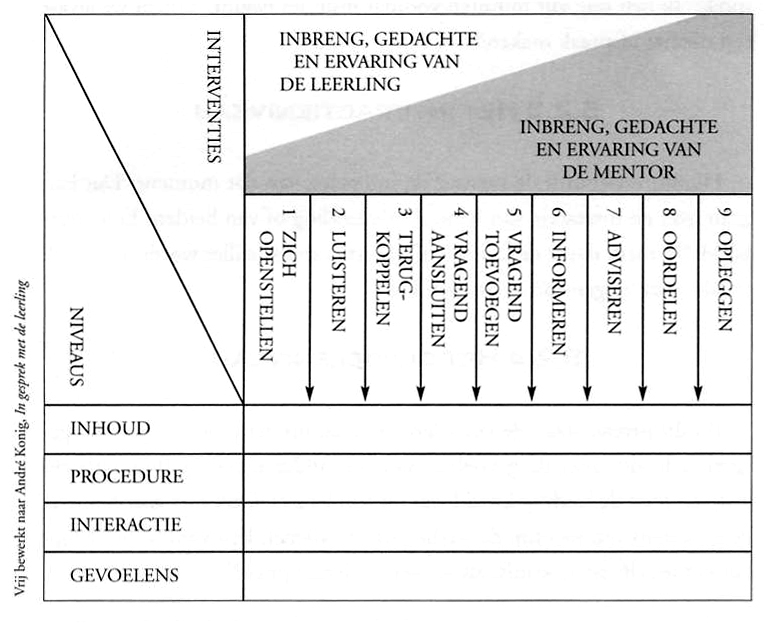 Snappen van collega’s en leerlingen
8 Intelligences - Theory of Multiple Intelligences Explained - Dr. Howard Gardner.mp4
Meervoudige intelligentie
Gardner
Welke voorkeur strategie hanteer jezelf als docent ?
Wat betekent dit voor leerlingen ?
Reflectie in 2 of drietal
Uitwisseling door middel van inventarisatie
Direct instructiemodel
Ondersteuning rol didacticus.
Hand-out: DIM
Evaluatie :  Mondeling
				Schriftelijk